SUMANIAUSIAI ORGANIZUOTAS PIRKIMAS:MAISTO PRODUKTAI
Viešoji įstaiga CPO LT
2021-12-03
Maisto produktų viešųjų pirkimų iššūkiai
SITUACIJA RINKOJE:

Neužtikrinama konkurencija 

Aukštos ir nestabilios kainos

Nepakankama įsigyjamų maisto prekių kokybė

Nedidelės galimybės SVV konkuruoti viešuosiuose pirkimuose

Menkos trumpųjų maisto prekių tiekimo grandinių galimybės
VIEŠŲJŲ PIRKIMŲ PROCEDŪROS:

Reikalauja aukštos profesinės kompetencijos

Didelės perkančiųjų organizacijų administracinės ir  laiko sąnaudos 

Viešųjų pirkimų procedūrų stabdymas dėl teisminių ginčų

Netinkamas viešųjų pirkimų sutarčių vykdymas
Maisto produktų modulio elektroniniame kataloge kūrimo tikslai
Maisto produktų asortimentas CPO LT elektroniniame kataloge:
Pienas ir pieno produktai  
 Duonos ir pyrago gaminiai
 Daržovės ir vaisiai (švieži, šaldyti, konservuoti ir kitaip apdoroti)
 Mėsa ir mėsos gaminiai
 Žuvis ir žuvies gaminiai  
 Grūdų malūno ir kiti produktai 
 Bakalėja ir kiti produktai 
 Kiaušiniai 

  Visose kategorijose yra ekologiškų produktų
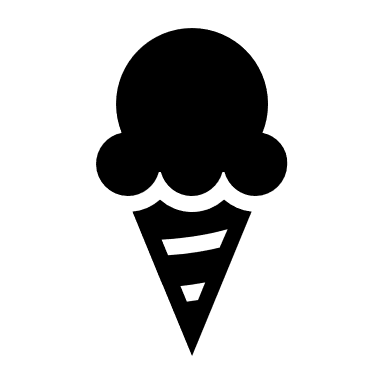 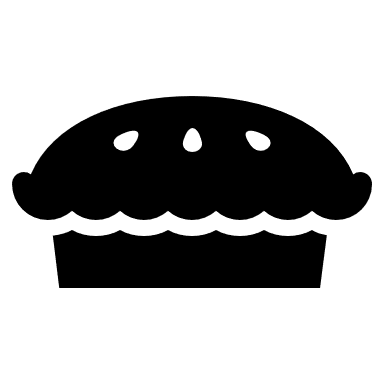 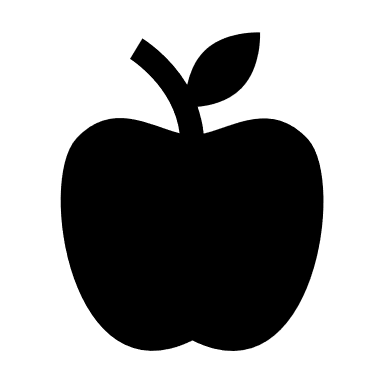 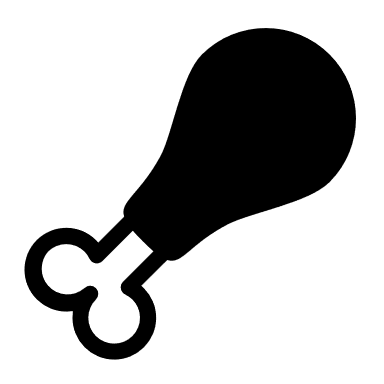 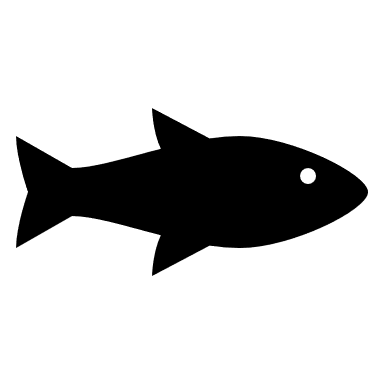 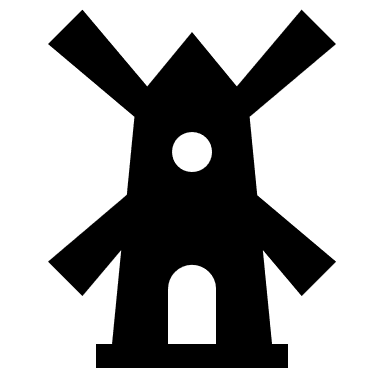 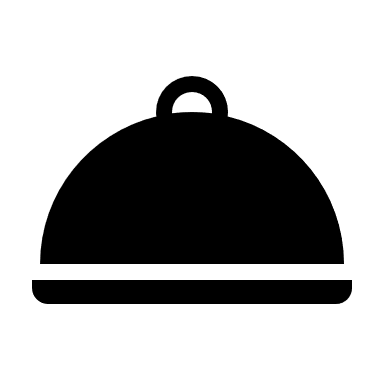 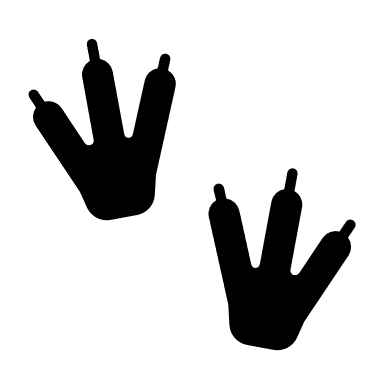 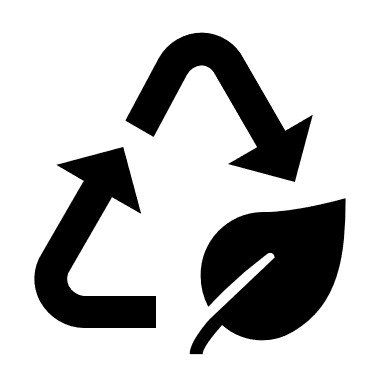 Dinaminės pirkimo sistemos (DPS) privalumai:
Paraišką CVP IS galima teikti bet kuriuo metu per visą DPS galiojimo laikotarpį.
Tiekėjų atitikimas kvalifikacijos reikalavimams ir pašalinimo pagrindų nebuvimas tikrinamas tik vieną kartą, pateikus paraišką. 
Per visą DPS veikimo laikotarpį galima papildyti prekių asortimentą naujomis techninėmis specifikacijomis.  
Perkančiajai organizacijai nebereikia tikrinti prekių atitikimo pirkimo dokumentų reikalavimams. 
Tiekėjai  gali tikslinti prekių atitikimą patvirtinančius dokumentus ir keisti prekes kitomis. 
Tiekėjų dalyvavimas konkrečiuose užsakymuose nėra privalomas. Tiekėjas gali atsižvelgti į konkretaus užsakymo sąlygas, pirkėjo poreikius, savo galimybes įvykdyti pirkimo sutartį. 
Nėra fiksuotų maksimalių prekių kainų. 
Taupomas pirkimo procedūroms atlikti skirtas laikas.
Kodėl būtent šis pirkimas sumaniausias?
Skatinama konkurencija:
Pirkimas suskaidytas į kategorijas. Kategorijose produktai suskaidyti į dalis.
Tiekėjas gali turėti bent vieną produktą ir dalyvauti DPS. Raginame perkančiąsias organizacijas skatinti trumpąsias tiekimo grandines atitinkamai formuojant užsakymą.
Tiekėjai dėl konkretaus užsakymo varžosi tik konkrečioje pirkimo kategorijos dalyje.
Pasiūlymą galima teikti dėl perkančiosios organizacijos į krepšelį įdėtų produktų. 
Pirkėjai  konkrečiam užsakymui suformuoja savo poreikį ir pirkimo apimtis. 
Ekologiški produktai atskirti nuo įprastų produktų (varžymasis vyks tik tarp ekologiškų produktų). Tačiau jei perkančioji organizacija perka įprastą produktą, tiekėjas gali siūlyti ir ekologišką.
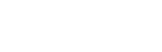 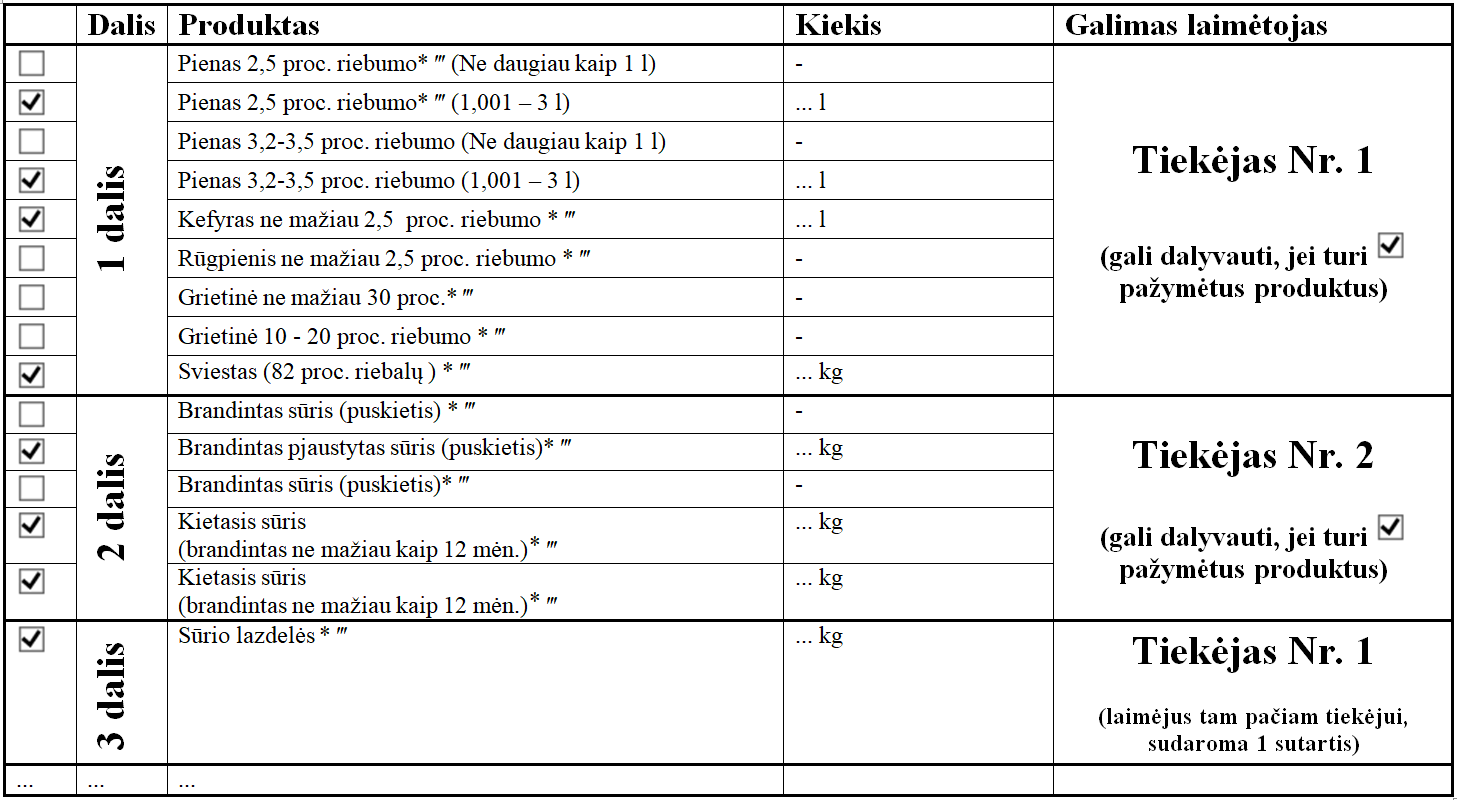 Kodėl būtent šis pirkimas sumaniausias?
Patogu naudotis:
Pirkimo sutartis standartinė visiems produktams, patogu administruoti. 
Tiekėjams numatyta pareiga netinkamas prekes pakeisti tinkamomis per 3 val., o jei tai neįmanoma, pareiga apmokėti sumas, viršijančias tiekėjo įkainius už perkančiosios organizacijos iš trečiųjų asmenų įsigytas prekes. 
Numatyta aiški ir efektyvi baudų sistema. 
Pirkimas pritaikytas mokinių ir pacientų maitinimui pagal Sveikatos apsaugos ministerijos reikalavimus, perkančiosioms organizacijoms nebereikia atlikti sudėtingų pirkimų procedūrų.
Siekiant palengvinti perkančiosioms organizacijoms krepšelio formavimą, CPO LT skelbia ketvirčių statistiką apie įvykusių maisto produktų pirkimų didžiausias ir mažiausias kainas. 
Prireikus pagalbos, visuomet galima kreiptis į CPO LT tinklapyje nurodytus konsultantus. 
Visuomet laukiame pasiūlymų iš perkančiųjų organizacijų ir tiekėjų dėl maisto prekių asortimento papildymo ir tobulinimo.
Ačiū už dėmesį, skanaus!       Aušra Krasnickaitė,            viešosios įstaigos CPO LT            Biuro ir veiklos aptarnavimo srities pirkimų skyriaus vadovė
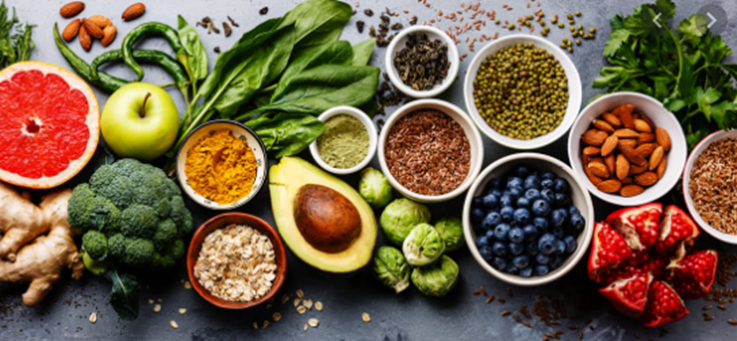